1
Entoure le mot qui représente l’image.
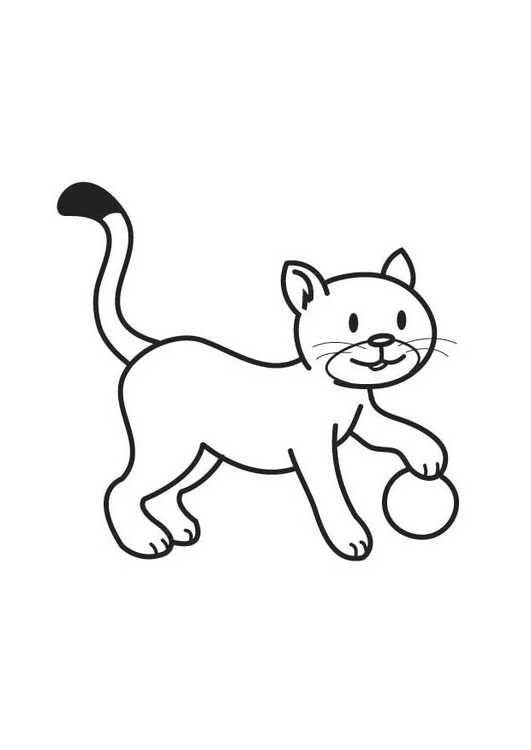 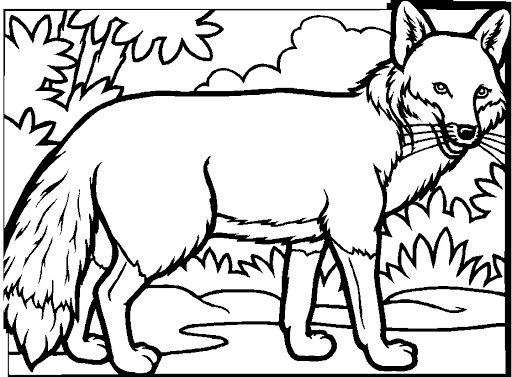 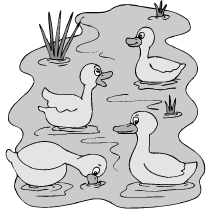 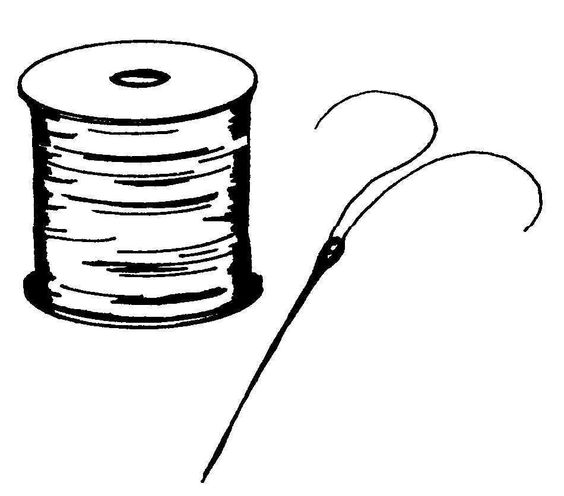